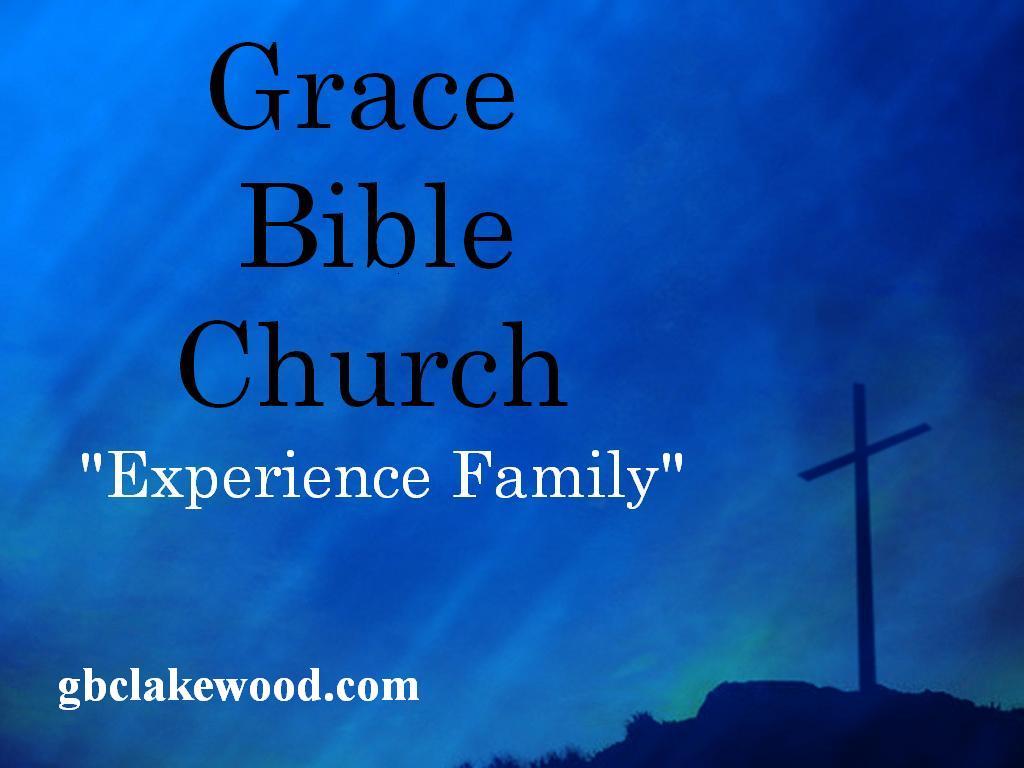 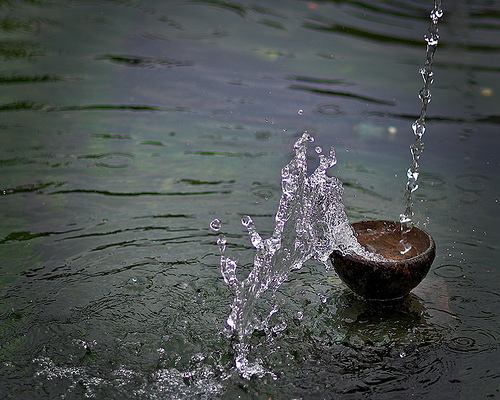 Live Abundantly
Our Response to it!
[Speaker Notes: Ephesians 3:20
Now to Him who is able to do far more abundantly beyond all that we ask or think, according to the power that works within us]
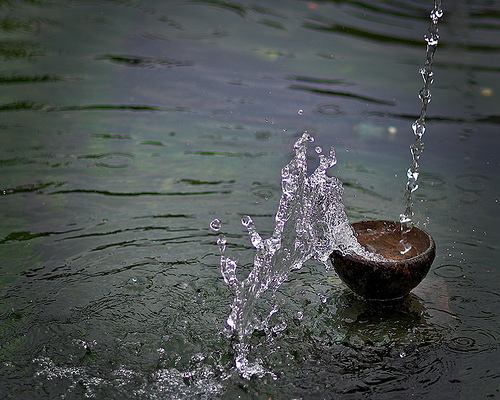 2 Corinthians 9:8
God is able to bless you abundantly…
Our Response:
Open to Holy Spirit
Abound in good works
[Speaker Notes: 2 Corinthians 9:8
And God is able to bless you abundantly, so that in all things at all times, having all that you need, you will abound in every good work.


Our response : Allow Holy Spirit access to us ( actively pray giving permission for the  Holy Spirit to take control and work through us)

Then expect and actively pursue good works 
Ask these questions 

   How can you use me in this situation?
   How can I serve you in this situation?
   How can I accurately represent you in this situation? : will what I choose to do right here right know enhance or distract from the truth from God’s word?]
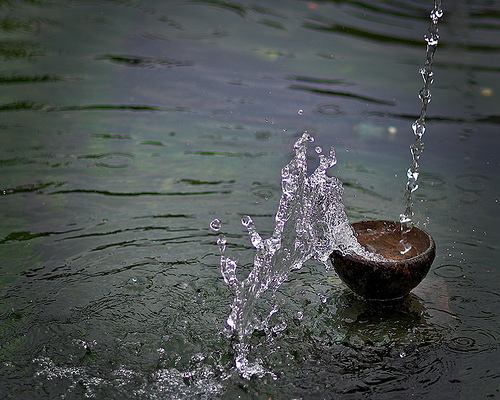 2 Corinthians 1:5
Sufferings abundant…
Comfort abundant 
Our Response:
Seek His comfort
[Speaker Notes: 2 Corinthians 1:5
For just as the sufferings of Christ are ours in abundance, so also our comfort is abundant through Christ.


Our Response:]
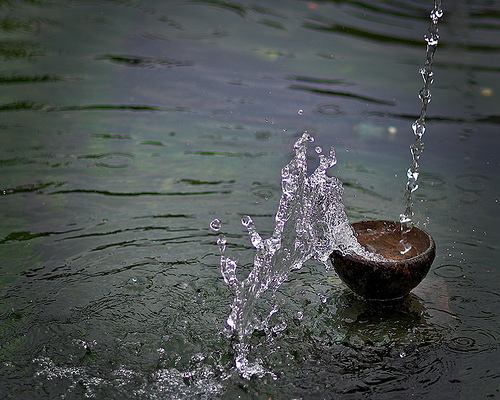 1 Timothy 1:14
Grace was Exceedingly Abundantly
Our Response:
Recognize the gift
Share the Gift
[Speaker Notes: 1 Timothy 1:14
And the grace of our Lord was exceedingly abundant, with the faith and love which are found in Christ Jesus.

Our response
Psalm 86:5

 For You, Lord, are good, and ready to forgive,
And abundant in mercy to all those who call upon You.]
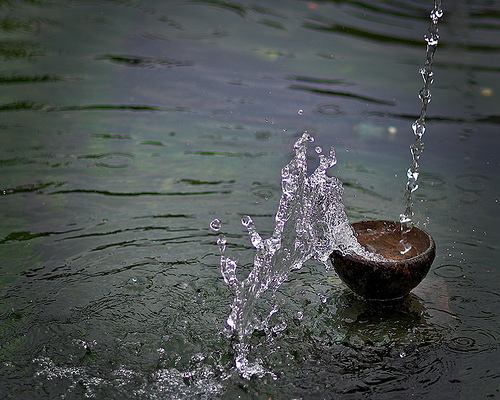 Ephesians 3:20
Now to Him who is able
to do exceedingly abundantly 
Our Response:
Recognize the Abundance of possibilities
[Speaker Notes: Ephesians 3:20
Now to Him who is able to do exceedingly abundantly above all that we ask or think, according to the power that works in us,

IS present tense

When we set out to do things in life..they should be based
on Gods ability, not ours.

We will never experience the abundance in our lives, if we only hold ourselves to our own standards of what we are capable of...no matter how much effort we give!

On the surface, things never look simple to us...
But the question we should ask this morning..

who's eyes are we looking through, when we make that observation?

Clearly, with Gods eyes.. we only see the (googol) possibilities available to us...
instead of all the impossibilities!]
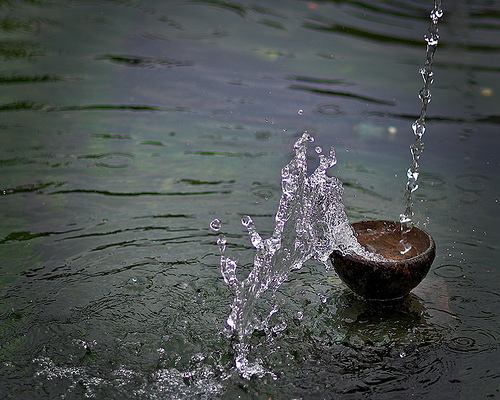 Titus 3:4-6
The Holy Spirit, whom He 
poured out on us abundantly 
Our Response:
Yield
Shield
[Speaker Notes: Titus 3:4-6 New King James Version (NKJV)
 4 But when the kindness and the love of God our Savior toward man appeared, 5 not by works of righteousness which we have done, but according to His mercy He saved us, through the washing of regeneration and renewing of the Holy Spirit, 6 whom He poured out on us abundantly through Jesus Christ our Savior,

Our Response:

Yield - Romans 6:13 [Full Chapter]
And do not present your members as instruments of unrighteousness to sin, but present yourselves to God as being alive from the dead, and your members as instruments of righteousness to God. 
Shield   Philippians 4:7  …” the peace of God, which surpasses all understanding, will guard your hearts and minds through Christ Jesus.]
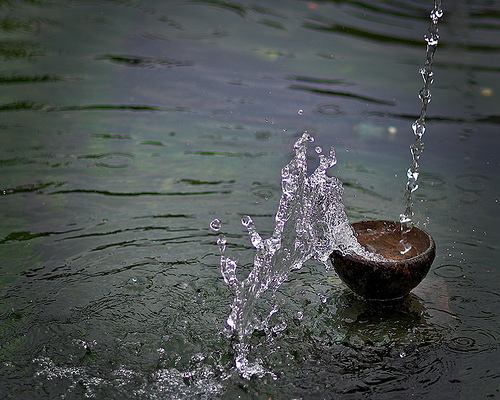 Rom. 5:17
Abundance of Grace
Our Response: 
Abounding Thanksgiving.
[Speaker Notes: Romans 5:17
For if by the transgression of the one, death reigned through the one, much more those who receive the abundance of grace and of the gift of righteousness will reign in life through the One, Jesus Christ.

We don’t just live we reign through the abundance God supplies.

Try this week to reign not just survive. Try to change or enhance your spiritual perspective
Let us not just receive the abundance God has for us but to respond in kind to live for Him with abundance.


2 Corinthians 9:12
For the administration of this service not only supplies the needs of the saints, but also is abounding through many thanksgivings to God,

2 Corinthians 4:15
For all things are for your sakes, that grace, having spread through the many, may cause thanksgiving to abound to the glory of God.]
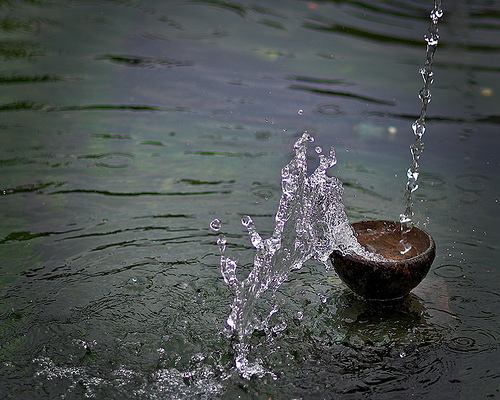 “I have come that they may have life, and that they may have it more abundantly”
[Speaker Notes: John 10:10b   “I have come that they may have life, and that they may have it more abundantly.”

Gods plan is for us to experience Him more abundantly and to serve Him abundantly!]
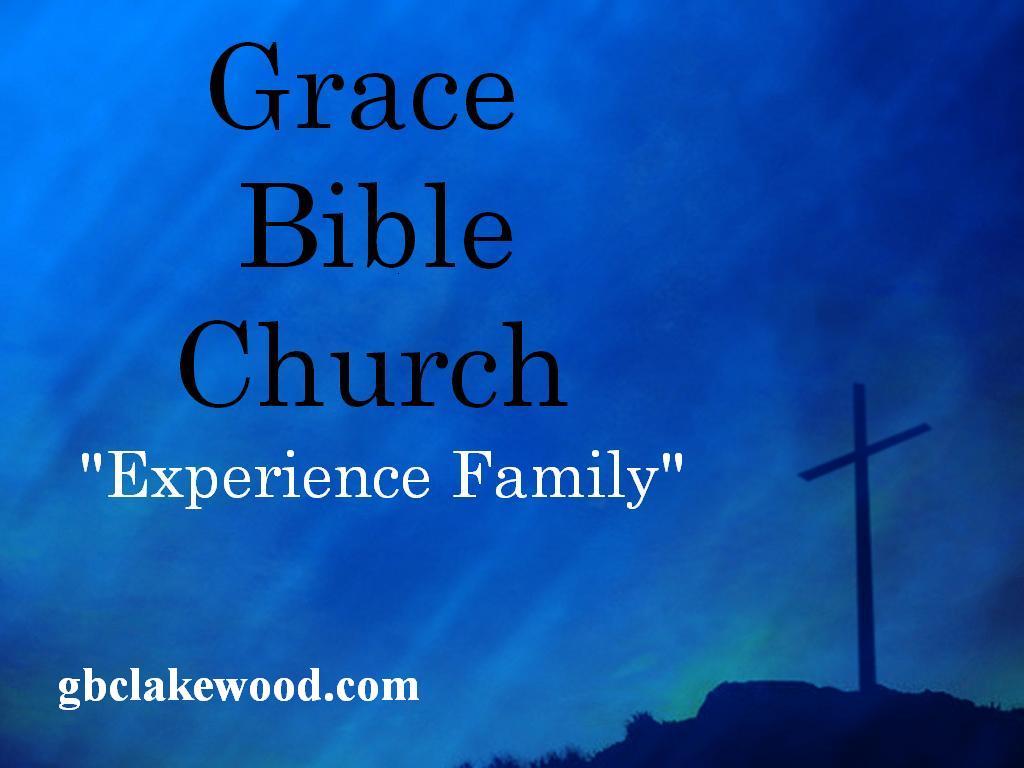